Sylvie Ratier Reider
Valérie Ruba  Couthier
Laurence Disdet
Dominique    Rogier
Alain Labadens
Nous avons le plaisir de vous souhaiter une très bonne année 2013
Rachid Merabet
Martine Evrard
Guy Febesse
Françoise Hamard
François Darnet
Jacques Evrard
CFTC
             un syndicat pas comme les autres
Sylvie Ratier Reider
Valérie Ruba  Couthier
Laurence Disdet
Dominique    Rogier
Alain Labadens
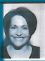 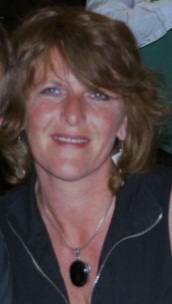 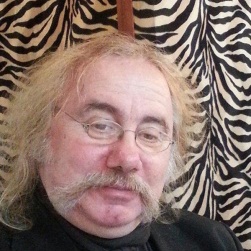 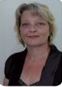 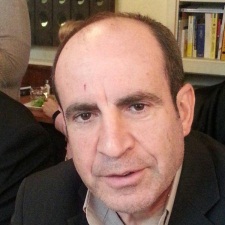 Nous avons le plaisir de vous souhaiter une très bonne année 2013
Rachid Merabet
Martine Evrard
Guy Febesse
Françoise Hamard
Jacques Evrard
François Darnet
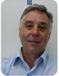 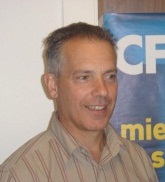 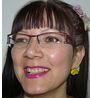 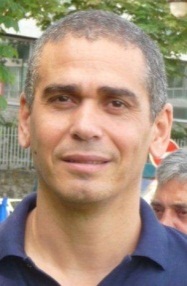 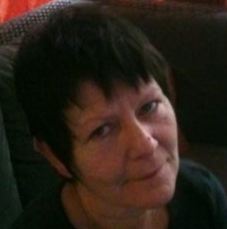 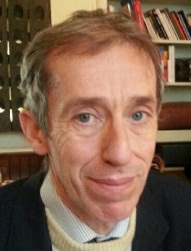 CFTC
              un syndicat pas comme les autres